Why Restoration?
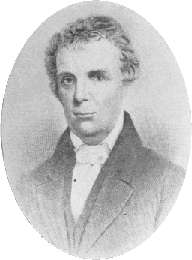 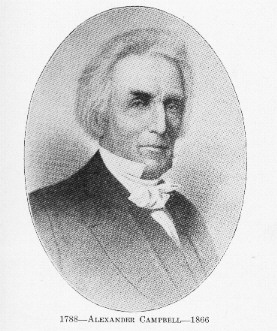 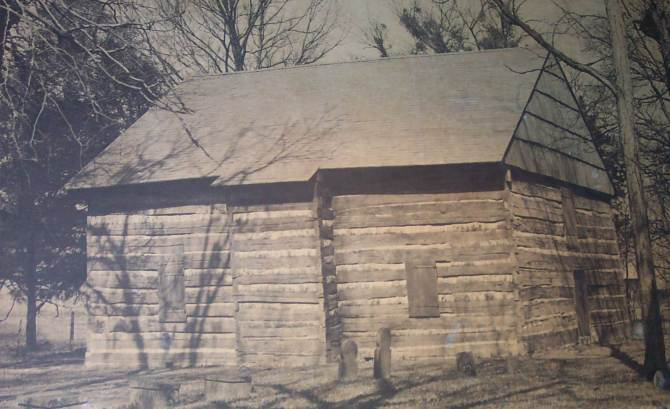 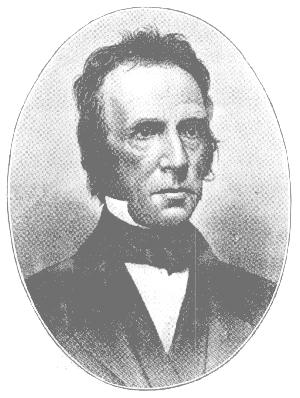 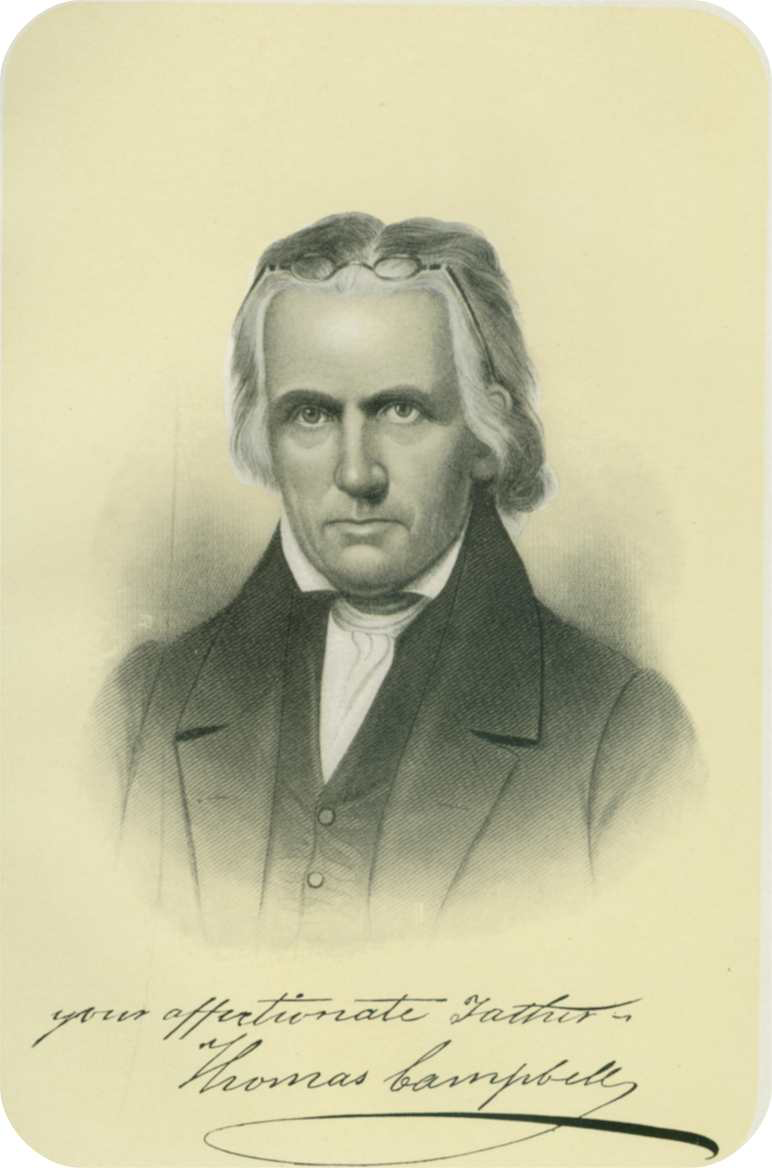 Causes Of Restoration
M.M. Davis (1850-1926)  in How The Disciples Began And Grew related seven significant things at work in the world that brought about the need for a Restoration Movement
See More At http://www.TheRestorationMovement.com/
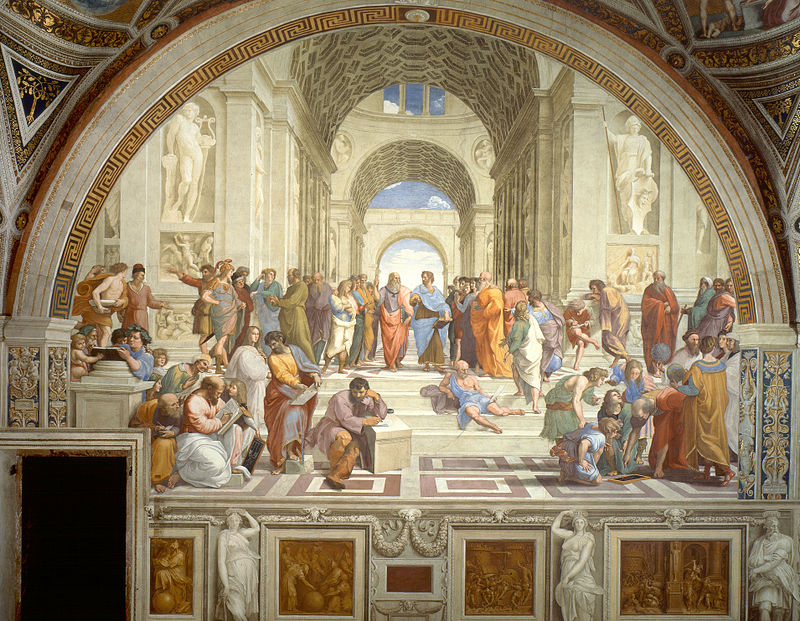 The Renaissance
Graphic Source: Wikipedia.com
Movement of transition in Europe from medieval to modern world, especially classical arts and letters.
Reached its zenith by 1st of 16th Century through men like Michelangelo, Leonardo da Vinci and Raphael.
Soon spread to Germany and England
The students of science, philosophy and religion started looking for the sources of things.
Two Fundamental Principles
The Right of Private Judgment
The Bible when studied would produce unity among Christians as it did in the 1st Century
See More At http://www.TheRestorationMovement.com/
The Divided Church
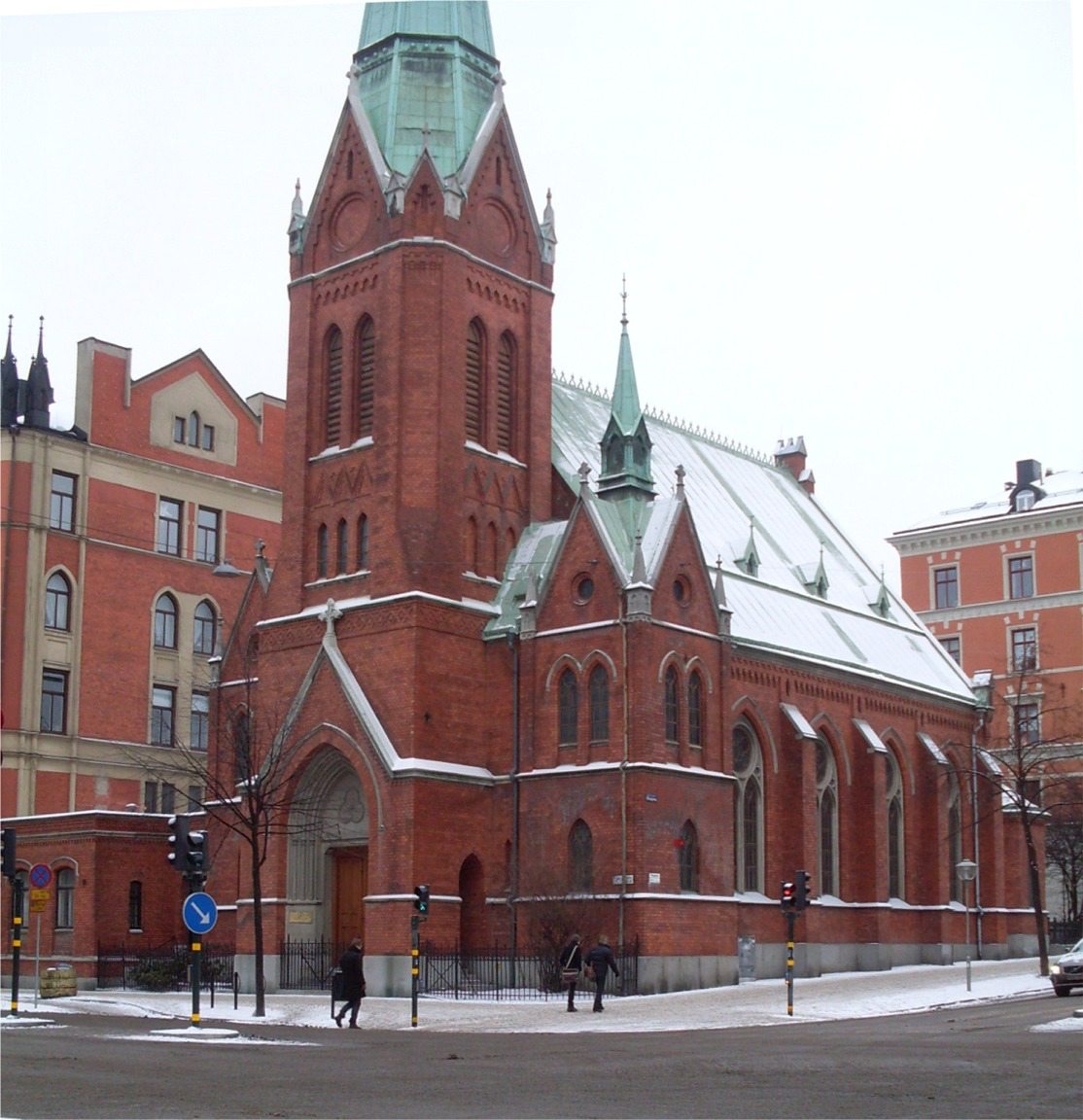 1054 A.D. - The East–West Schism, also called the Great Schism and the Schism of 1054. Greek-East in Constantinople & Latin-West Rome
1305 – The Western church divided for around 70 years where two popes served – one in Avignon, France, and the other in Rome, Italy. 
In light of Jesus’teaching in John 17:11-23, unity was not only possible, but commanded.
Churches in their day were far from willing or were of the disposition to promote unity
Such divisions as existed weakened the forces of God
See More At http://www.TheRestorationMovement.com/
Graphic Source: Wikipedia.com
[Speaker Notes: 1054 A.D. - The East–West Schism, also called the Great Schism and the Schism of 1054. Greek-East in Constantinople & Latin-West Rome
1305 – The Western church divided for around 70 years where two popes served – one in Avignon, France, and the other in Rome, Italy.]
A Warring Church
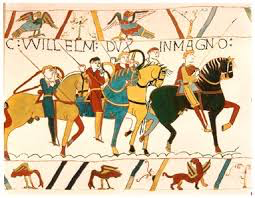 Churches were devouring one another
Protestant Churches were physical enemies of the Rome Church
Public displays of rhetorical hatred was spouted forth
Physical engagements and wars often resulted
A house divided can not stand! Matt. 12:25
Graphic Source: Wikipedia.com
See More At http://www.TheRestorationMovement.com/
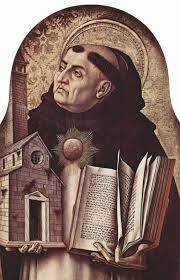 Beclouded Theology
Graphic Source: Wikipedia.com
The blind were leading the blind, and both falling into the ditch! —Matt. 15:14
The Bible was not understood as a systematic revelation, but a jumble of jewels thrown together
Teachings from Moses and Jesus were seen as equally applicable
Man was a machine and conversion was seen as a miracle
See More At http://www.TheRestorationMovement.com/
An Arrogant Clergy
Most men of the clergy were ignorant, and ignorance breeds arrogance.
The Bible had been removed from access to the common man, enlarging the chasm between.
As Israel could not be restored to God without removing idolatry in the O.T., 1st Century Christianity could not be restored without removing the modern clergy.
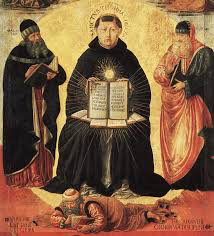 Graphic Source: Wikipedia.com
See More At http://www.TheRestorationMovement.com/
Human Creeds
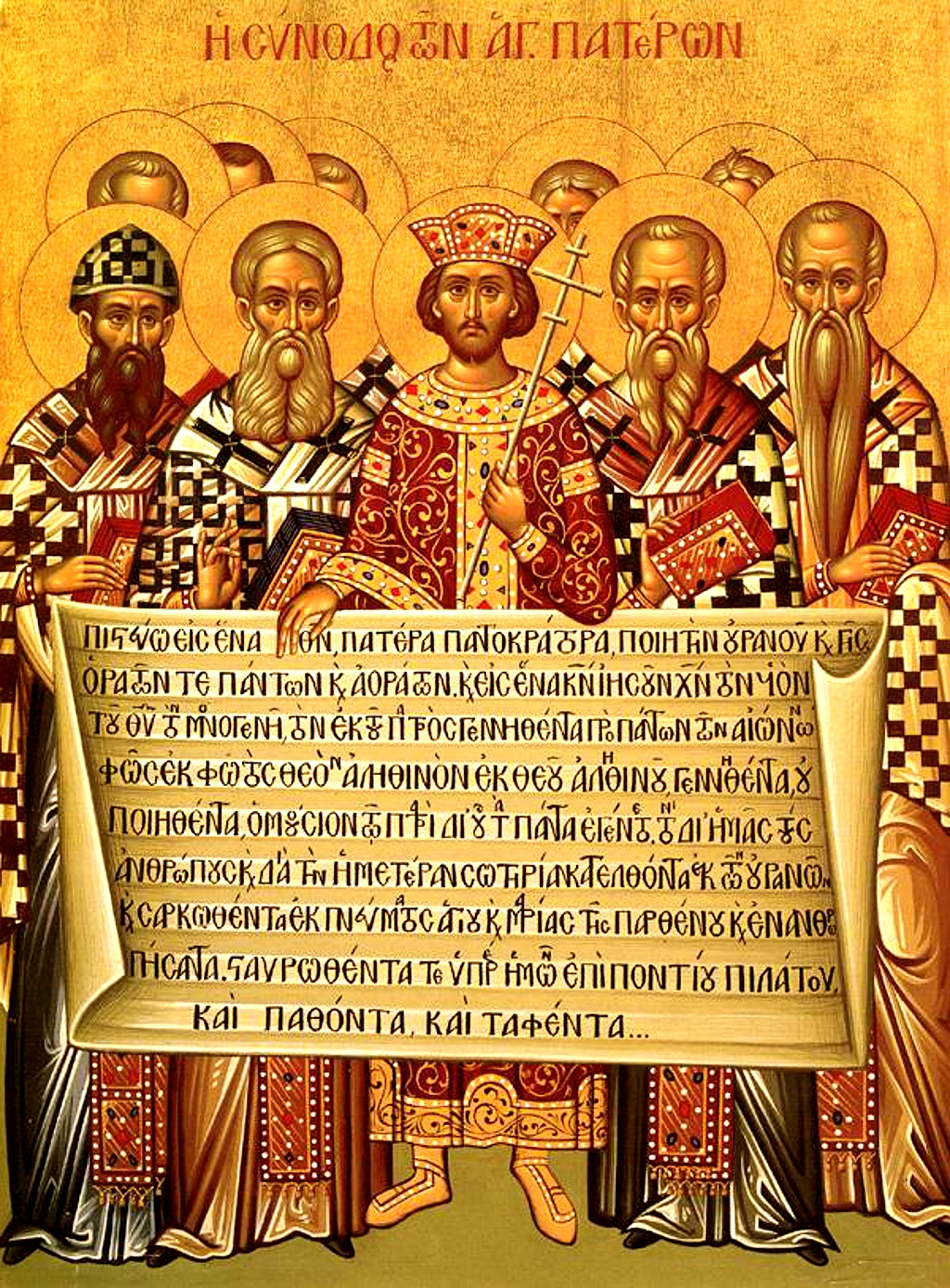 Human codes of conduct and “practical”application of the Biblical principles, the authority of which exceeded that of the Bible
Creedalism ruled with the rod of iron: To be a member of a church, one had to swear loyalty to the creed of that church
Each minister was trained in it, preached from it, and was sent to maintain its control over the masses
The Bible was a neglected treasure
Creeds destroyed any hopes of unity, and had to be destroyed to restore that unity
Graphic Source: Wikipedia.com
See More At http://www.TheRestorationMovement.com/
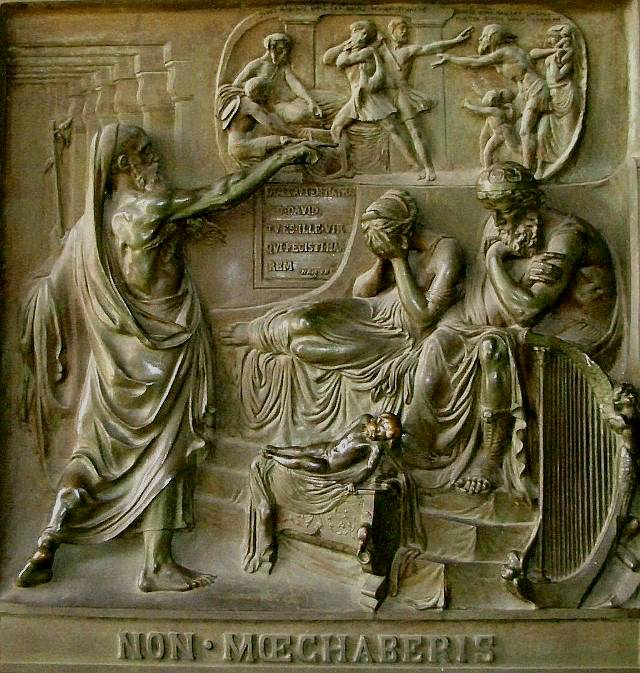 Infidelity
At the beginning of the 19th century was a period of blatant unbelief, not far from atheism
Skepticism had taken firm grip in Europe and America
The world was dark and getting darker
The Legislature of Connecticut in 1741 declared against the work of religious evangelists
Thomas Paine was an idol, and his flimsy arguments against the Christ were almost universally accepted
Yale University had two Paine societies, with only a handful of Christians on campus, same was true with William & Mary & Transylvania in the west.
Graphic Source: Wikipedia.com
See More At http://www.TheRestorationMovement.com/